Plane Spotting 3Or Opening Emergency Exit Doors at Inappropriate Times since 1985.
Predicting Air Delays at SeaTac airport. 
A CS 773C Project by Sam Delaney
The Problem!
A Review!
Is it possible to predict whether a flight will be delayed at time of ticket purchase out of Seattle Tacoma International Airport?
The Problem
Cheating makes things easy!
It is easy to predict within 6 hours of flight
Many attributes help in delay prediction but are not available to the ticket buyer.
Recap of Previous Work.
One year’s worth of data from SeaTac airport
Over 300,000 flights
To much for weka…
First randomize set
Then grab 10% sample
Data Preparation
Month
Day
Day of Week (Monday)
Airline
Destination Airport
Origin flight (If Applicable)
Features Used
Results!
Why we are all here.
Bin intervals for delay
1Hour intervals? Too easy, 95.28% accuracy on J48
Same as ZeroR
1 leaf tree
10 min intervals? 52.82% accuracy on J48
3,412 leaves
Okay, let’s see what we can do
First the binning!
45.65% Accurate
Rule was to predict roughly no delay and not early (-5 to 5 min delay time)
Zero R baseline
52.82% Accuaracy
Tree Breakdown
Carrier
Destination
Month
Day of Week
J 48 Results
Carrier vs Delay Time
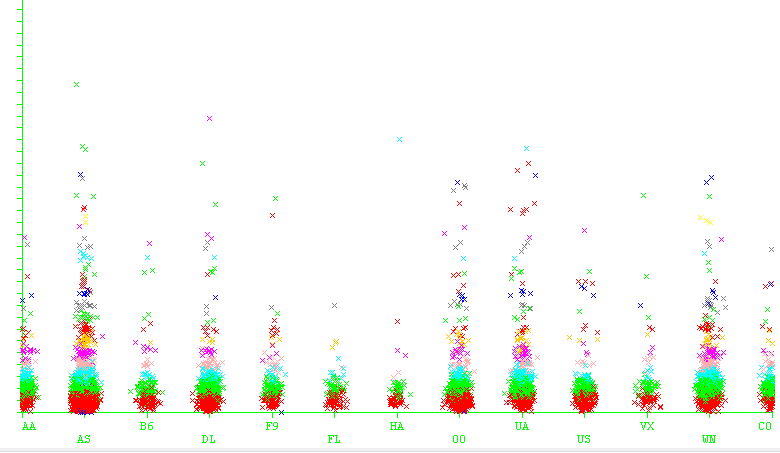 10 Trees
6 Random Attributes
Unlimited depth
Random Forest
48.17% Accuracy
Confusion matrix was not terrible, most misclassifications were only off by ~10mins.
51.66% accuracy
Only 12 rules!
JRIP Rules
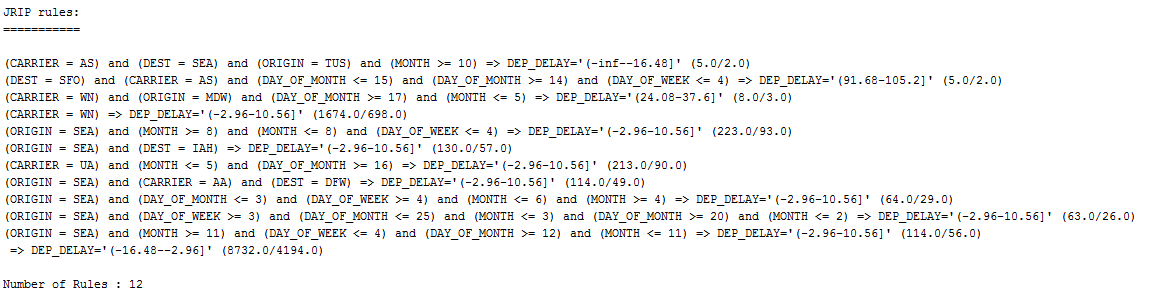 Interesting rule set
Rule was 
Carrier
Where you going?
BOOM! Delay prediction.
54.48% Accuracy!
124 rules
Decision Table
Had to reduce number of instances
Stupid weka
64.49% Accuracy!
Moving on up
J48 Boost
10 iterations
3 Subcommittees
1,199 leaves in tree
Boost Me!
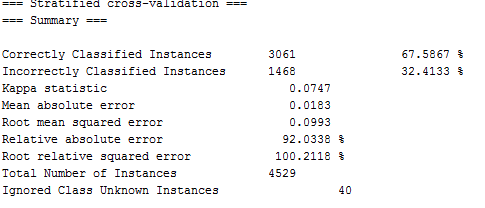 Naïve Biased
I’ll let the picture speak for itself
Kstar – 66.08%
Adaboost
Decision Stump
69.9%
Trying other boosts didn’t work as Weka gave up unless I had only 1000 instances or less and accuracy went throw the floor 
For Funnsies
Weka improvement for larger data sets would be nice
Results were pleasantly surprising!
~70% accuracy with 10 min intervals (roughly 50 bins)
Though I don’t think they are ready for iPhone apps just yet
Conclusion
Does this hold true for other airports?
How accurate of a weather model can be strung up 6 months out?
How would this affect ticket purchase if predictability could be greater than 90%?
Future Work
Questions?